Digital Photography
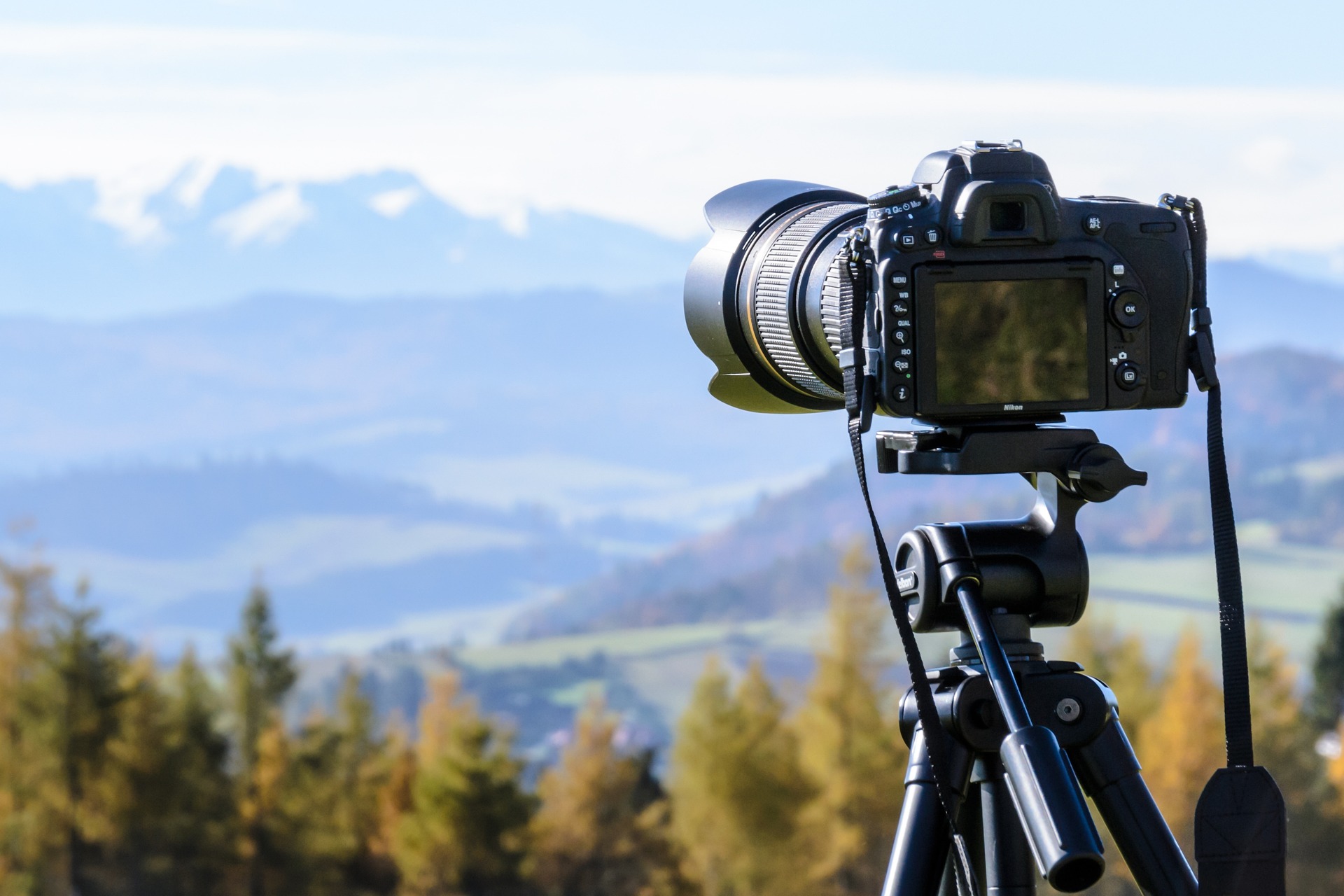 Making digital art
Look at these pieces of art. 
How do you think they were created?
Match the art to the method!
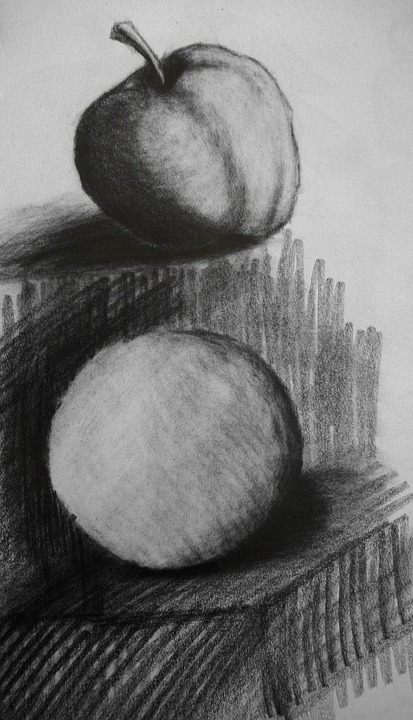 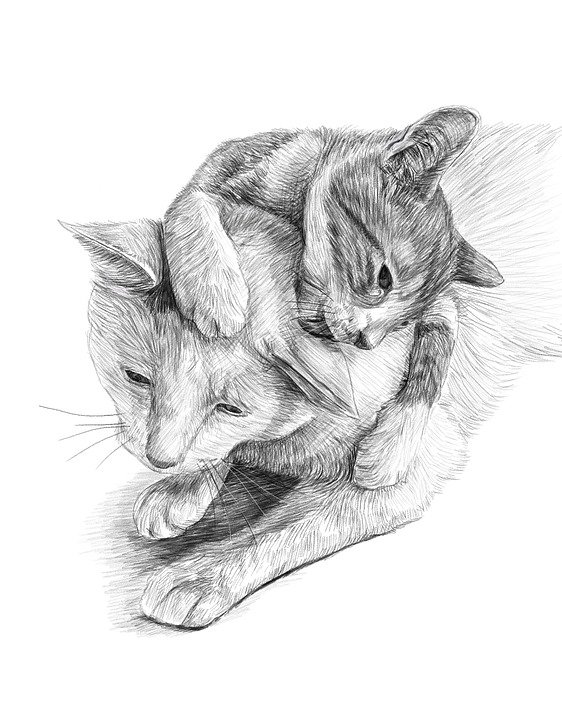 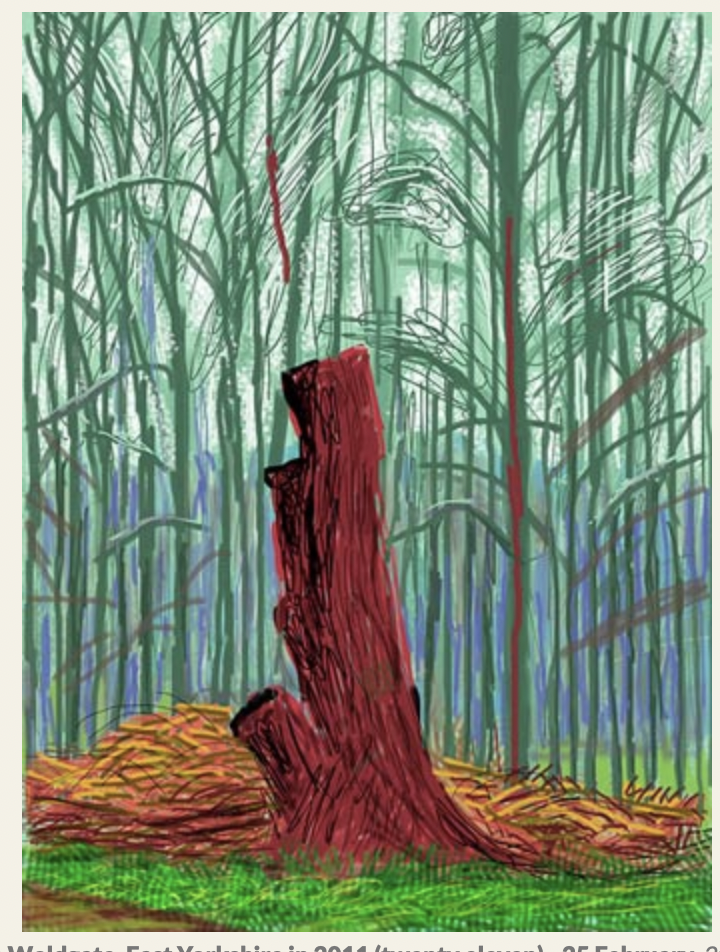 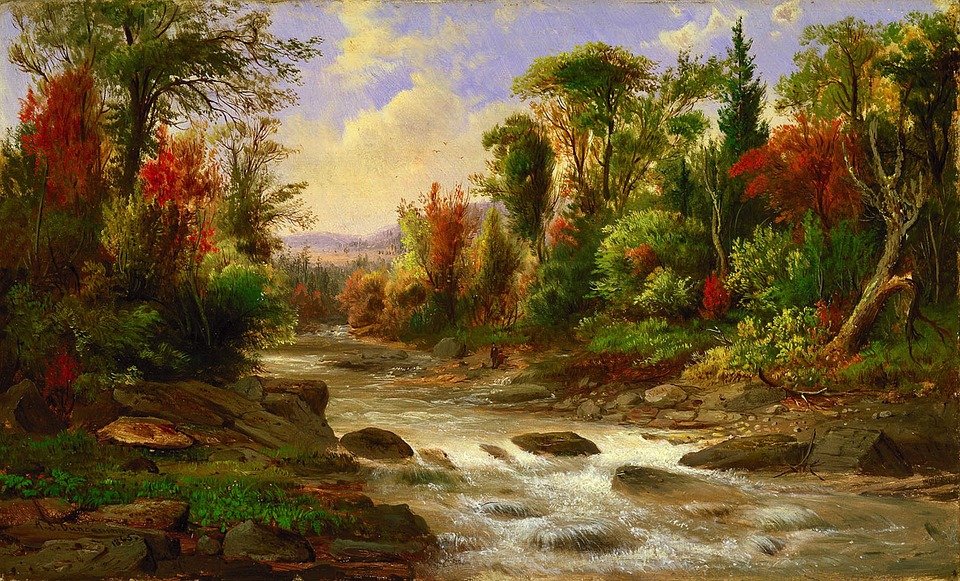 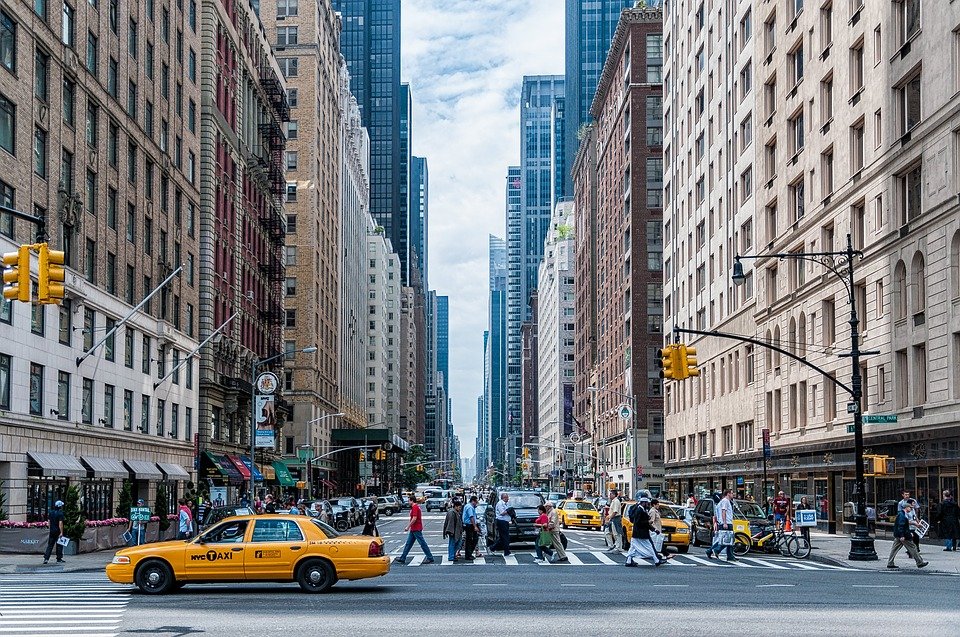 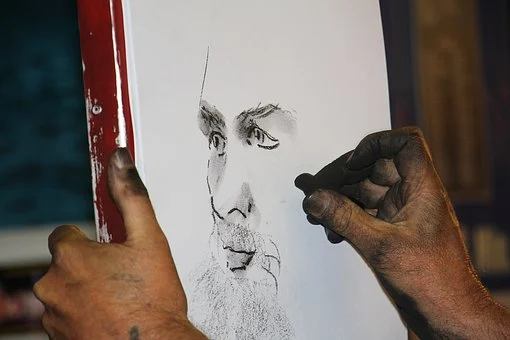 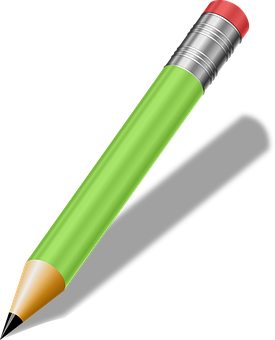 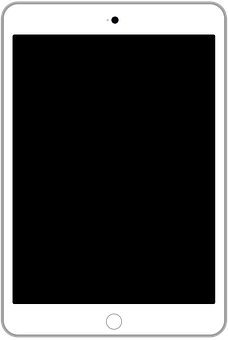 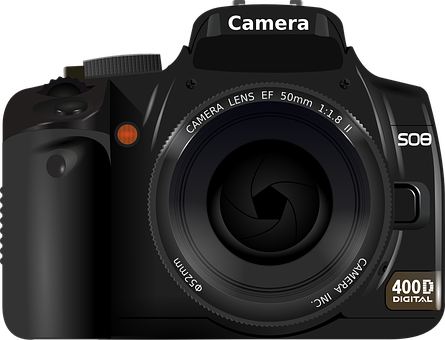 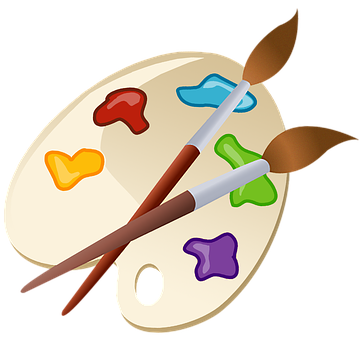 Pencil (tonal)
Painting
Charcoal
Camera
iPad
[Speaker Notes: Go through each one (top row) and ask class which matches with one from the bottom row - answers on next slide]
Did you get them all right?
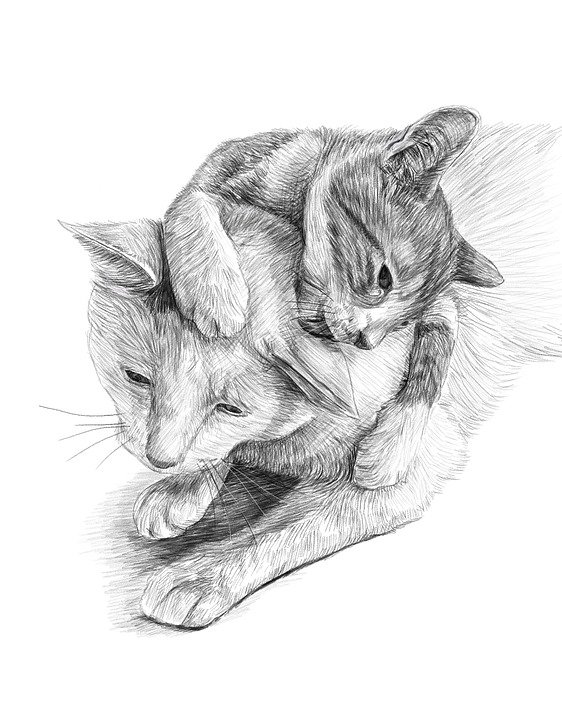 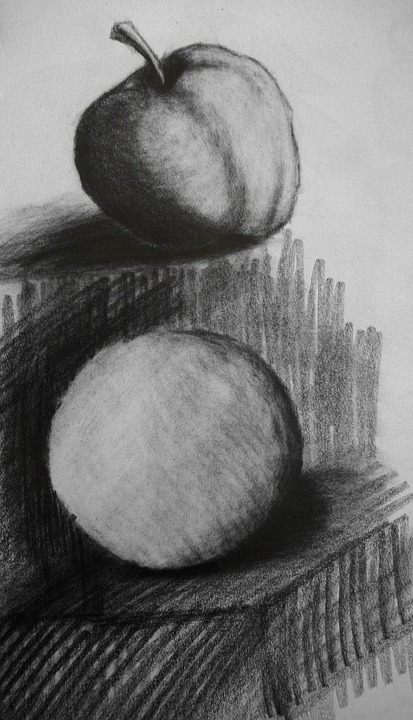 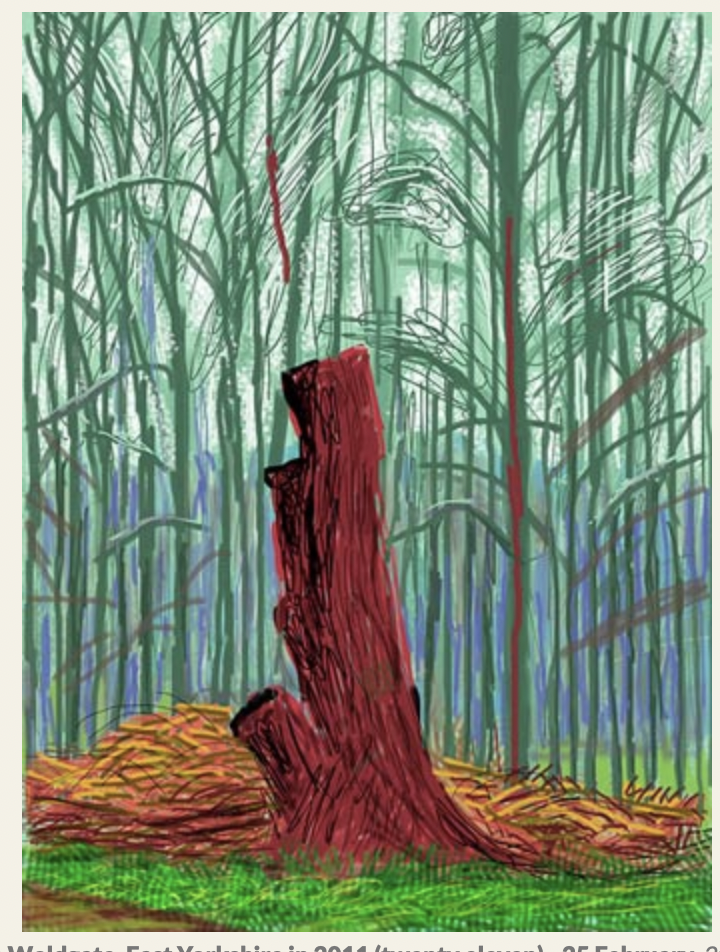 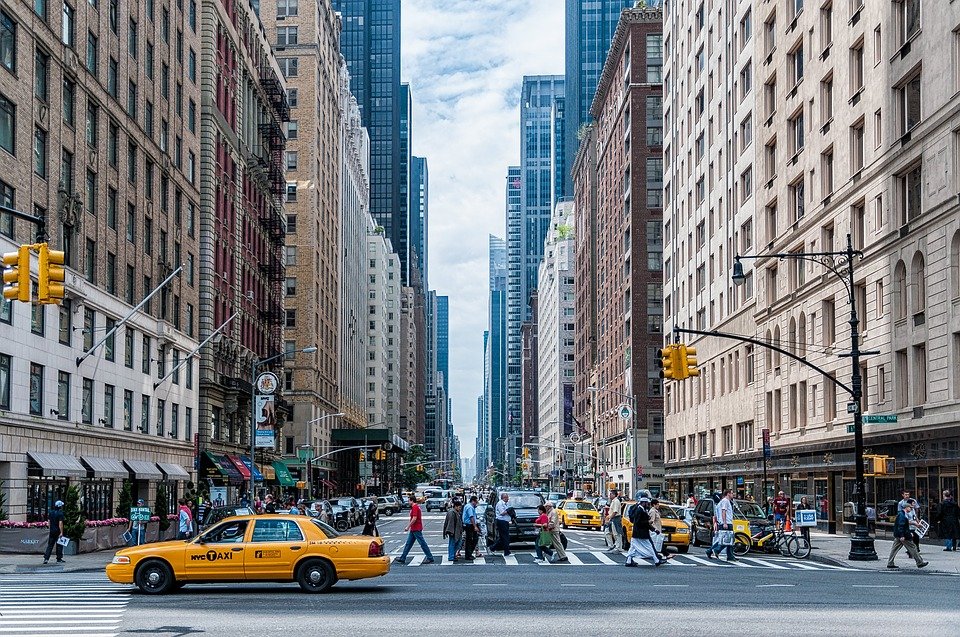 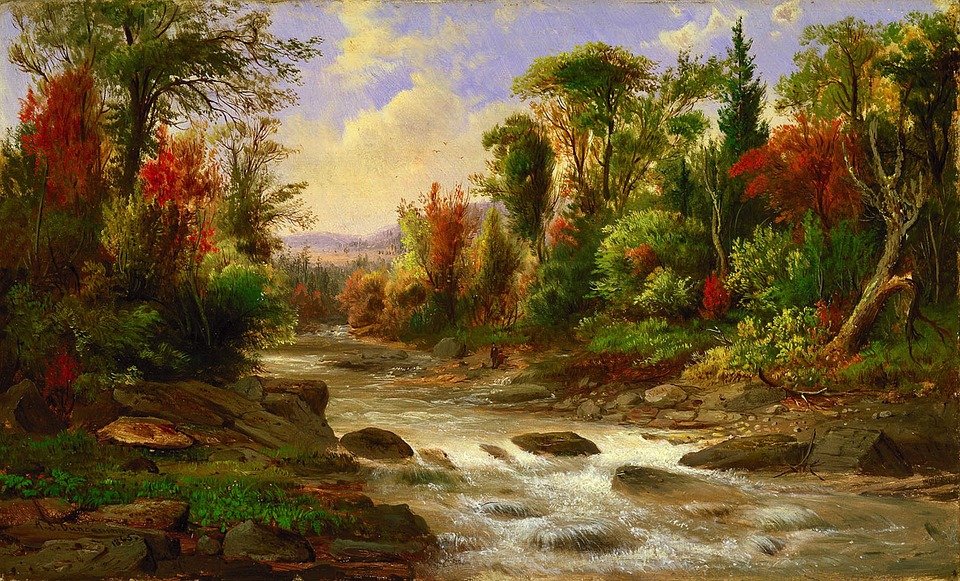 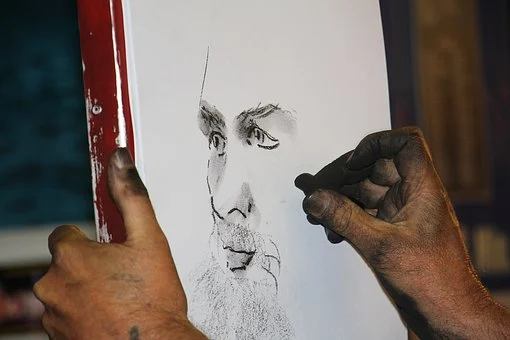 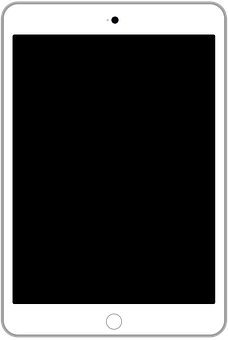 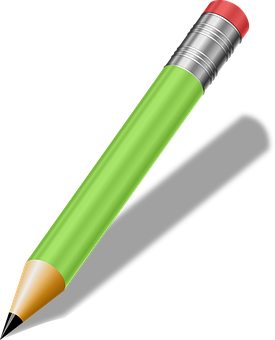 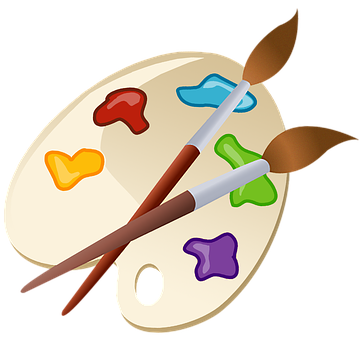 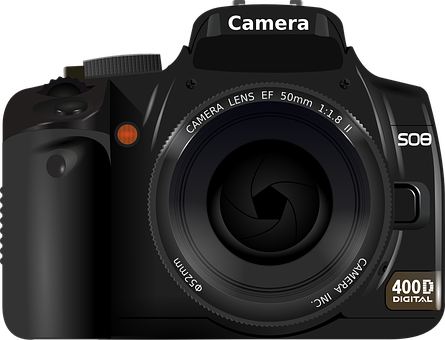 Pencil (tonal)
Painting
Charcoal
iPad
Camera
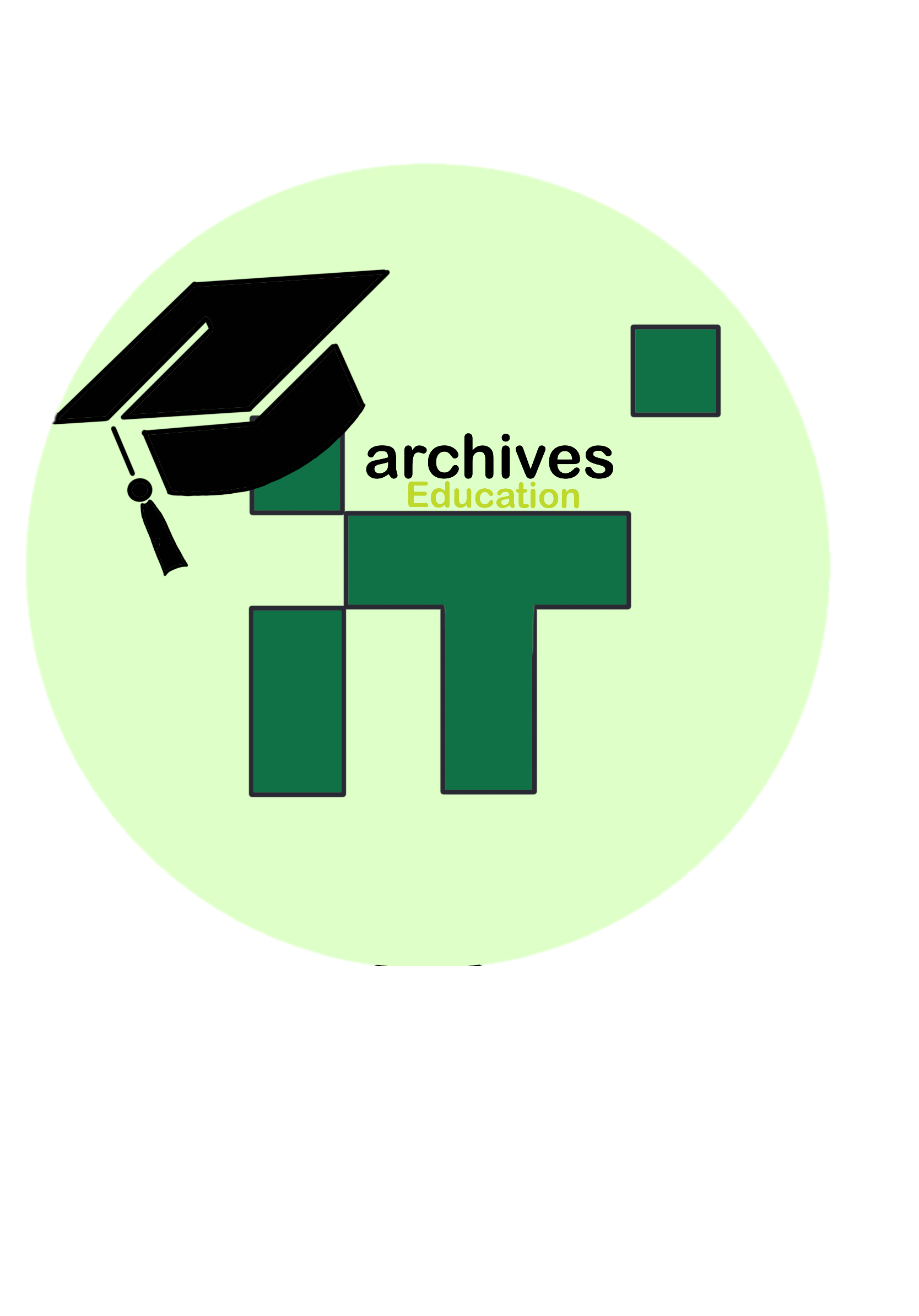 Technology in art
We will be using technology to create our own art… 
However, first let’s discover how technology has helped to change the way we make art today!
[Speaker Notes: Run this as a slide show in order for the animations to work.]
Technology in Art
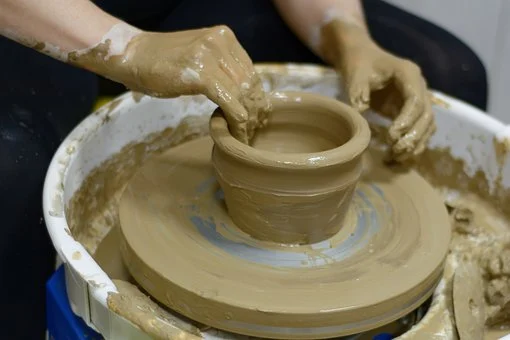 1937
First Disney  animated movie released
(Snow White)
2015 
Apple pencil invented- active stylus
17th century
Camera obscura 
used as a drawing aid
4000BC
Pottery wheel created
Early 19th century
The camera is invented
2011 
National Gallery puts oil paintings online
751 AD
Paper is invented
[Speaker Notes: Links to websites for illustrative images:
https://en.wikipedia.org/wiki/History_of_the_camera
https://comics.ha.com/itm/animation-art/production-drawing/snow-white-and-the-seven-dwarfs-good-friends-all-painting-original-art-walt-disney-new-york-graphics-society-1947/a/7196-96048.s 
https://artuk.org  
https://www.apple.com]
Photos
Some art is created by taking photos. 
These photos can then be edited.
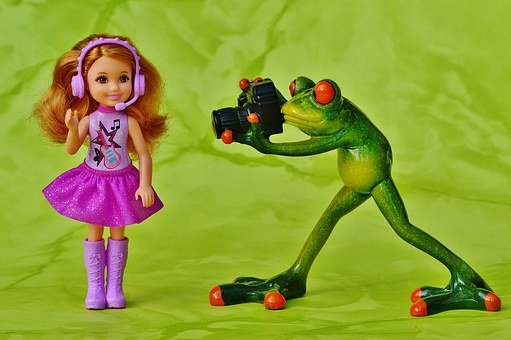 Remember, don’t take a photo of someone with out their permission!
[Speaker Notes: Discuss where photos would be taken in real-life scenarios. Consider the role of different photographers;
Wedding
Events
Magazine
Newspapers
Sports etc.]
What is wrong with this photo?
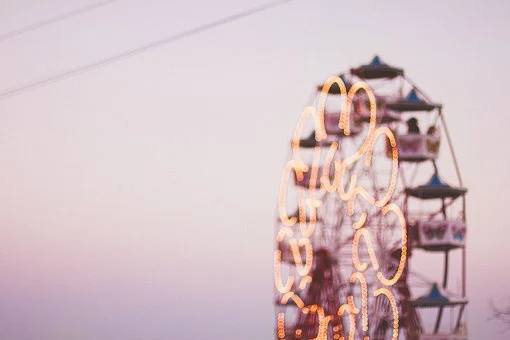 [Speaker Notes: Allow learners to discuss in pairs/groups or as a class. Pick a pupil/use a random name generator/class register.]
What is wrong with this photo?
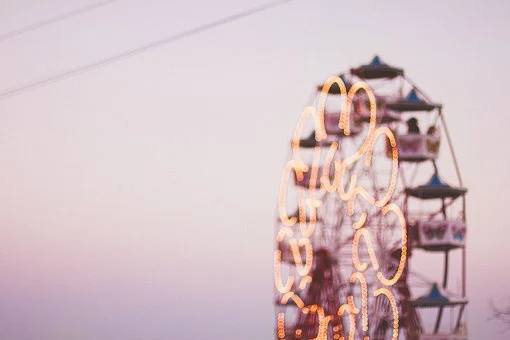 The photo is blurry (out of focus/ pixilated) 
The bottom is cut off
What is wrong with this photo?
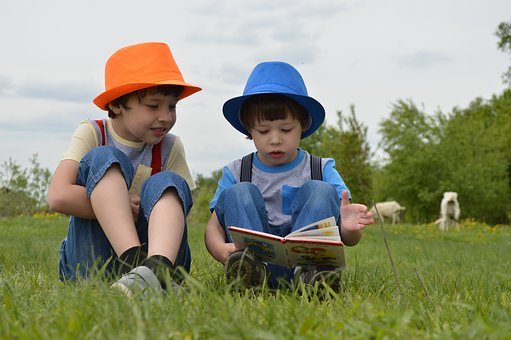 [Speaker Notes: Allow learners to discuss in pairs/groups or as a class. Pick a pupil/use a random name generator/class register.]
What is wrong with this photo?
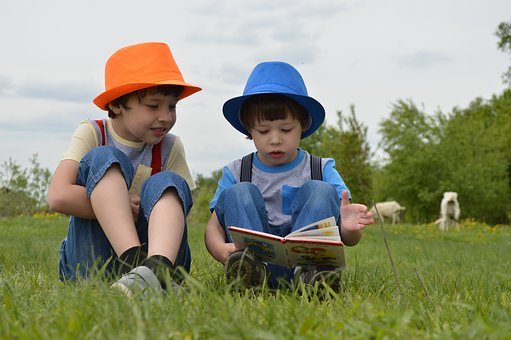 The top of the photo is missing
What is wrong with this photo?
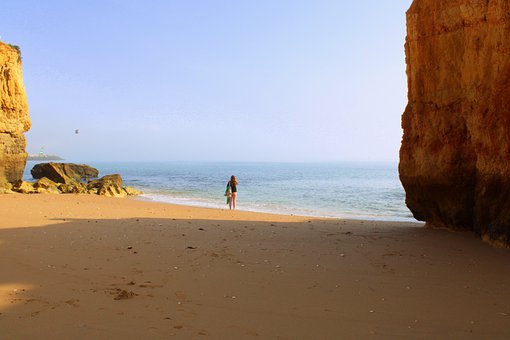 [Speaker Notes: Allow learners to discuss in pairs/groups or as a class. Pick a pupil/use a random name generator/class register.]
What is wrong with this photo?
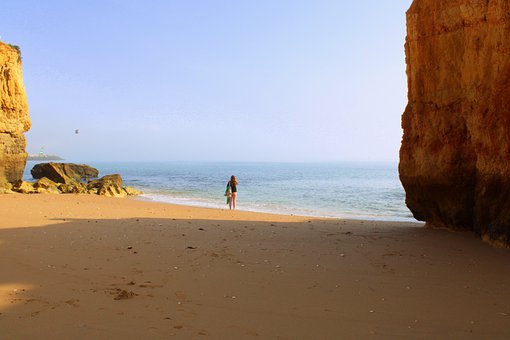 The subject of the photo is too far away
What is wrong with this photo?
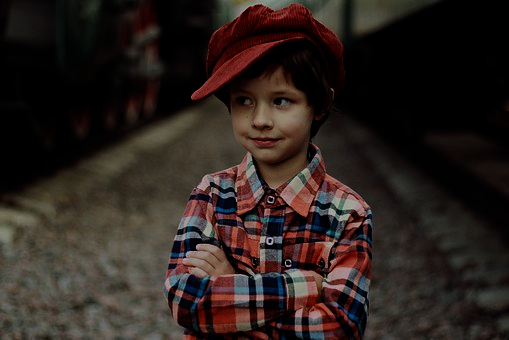 [Speaker Notes: Allow learners to discuss in pairs/groups or as a class. Pick a pupil/use a random name generator/class register.]
What is wrong with this photo?
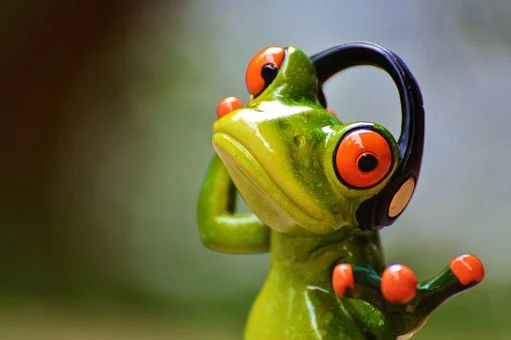 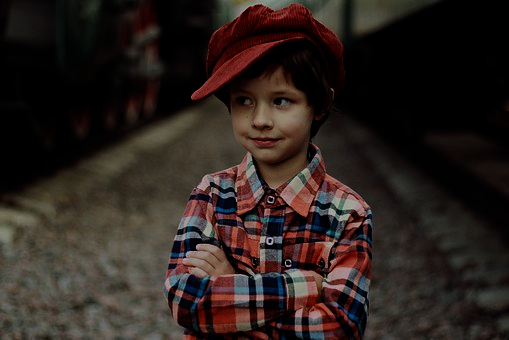 TOP TIP
Think about turning on the flash or finding a spot with more daylight.
It is too dark
We must be careful how 
we position our camera
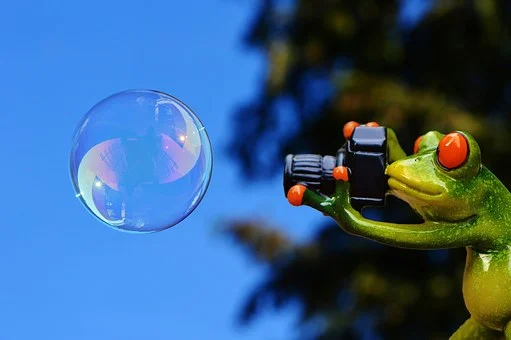 ✓Position
✓ Lighting
CLICK!
[Speaker Notes: Can pupils recall any other factors that must be taken into consideration when taking a photo?]
Landscape or portrait?
Portrait
Landscape
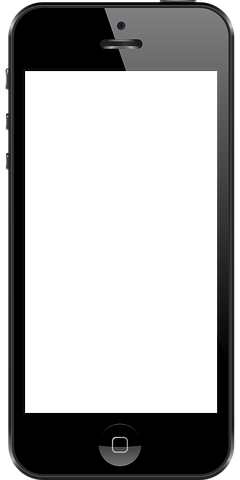 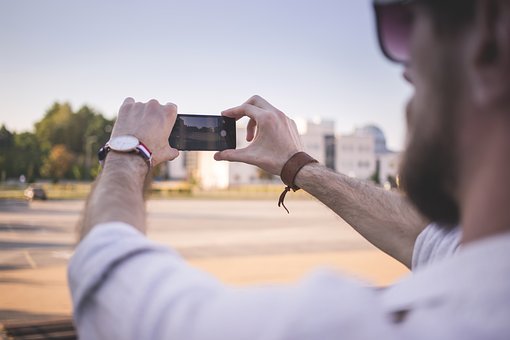 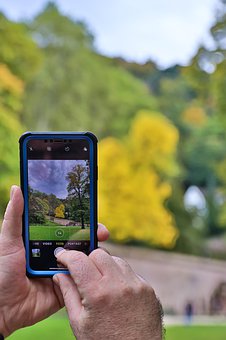 Portrait
Upright
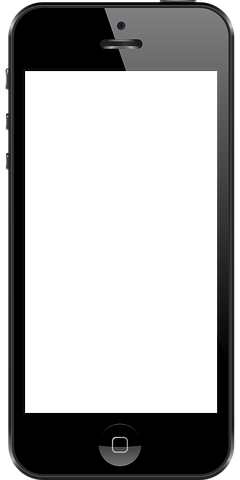 Landscape
Sideways
[Speaker Notes: Discuss with class. When is it appropriate to use either? You may be able to link the orientation to a Microsoft Word document. Both landscape and portrait can be used in Word. Go to Layout > Orientation]
Landscape or portrait?
Sort these images!
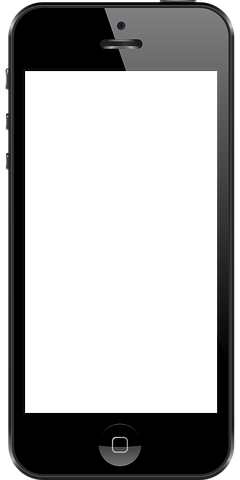 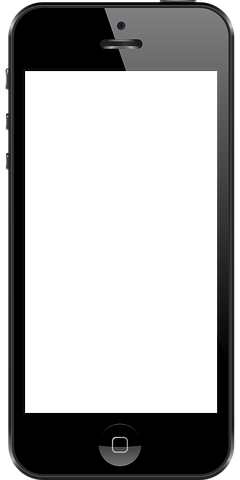 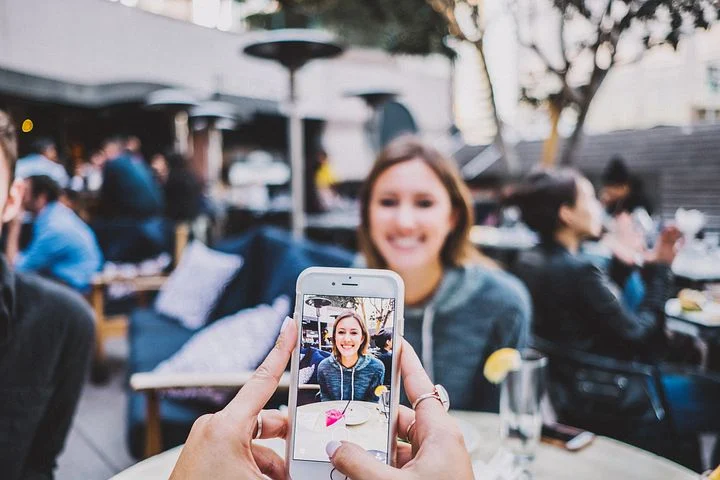 [Speaker Notes: Class can vote whether the image is landscape or portrait. Answers are on the next slide.]
Landscape or portrait?
Sort these images!
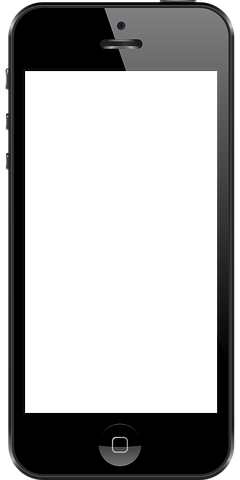 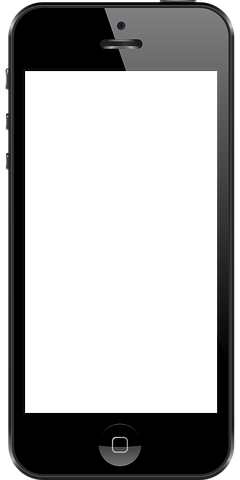 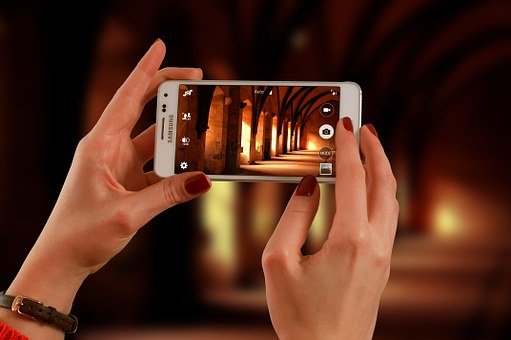 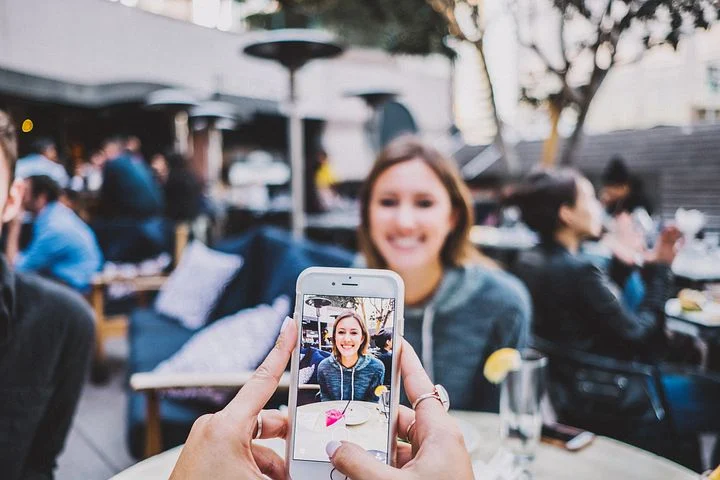 Landscape or portrait?
Sort these images!
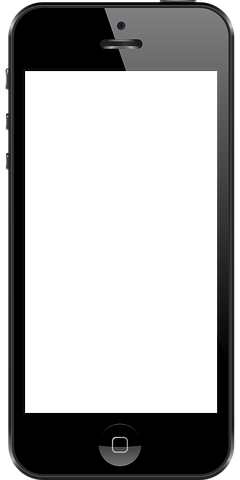 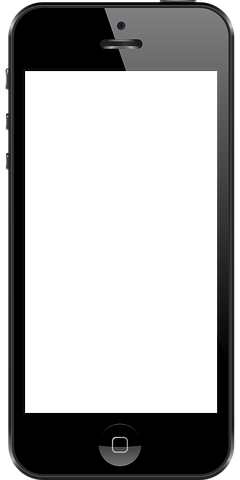 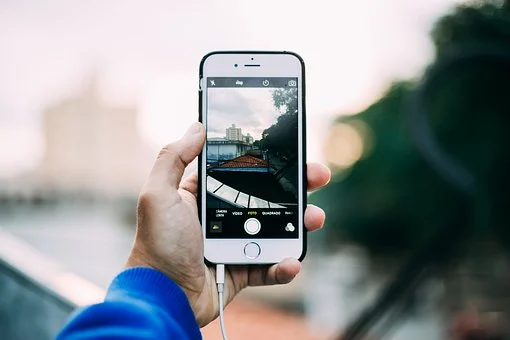 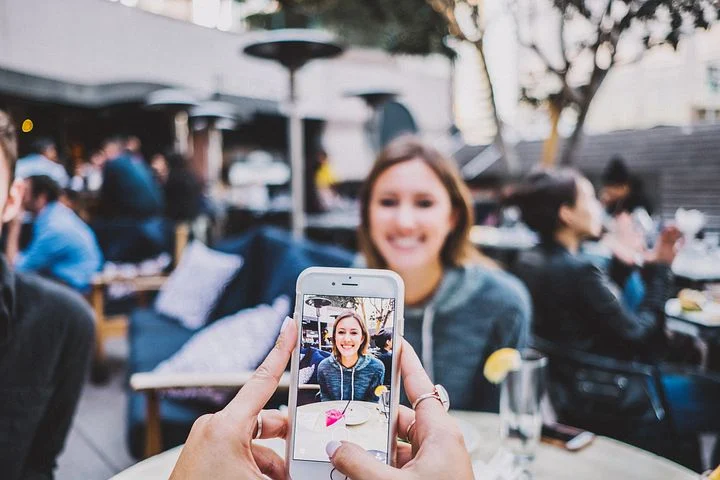 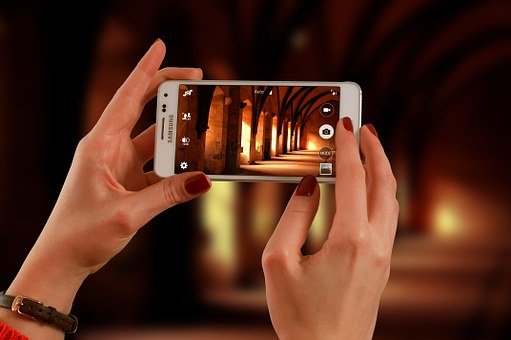 Landscape or portrait?
Sort these images!
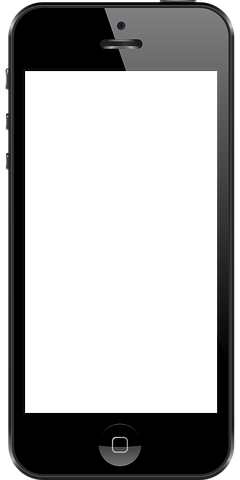 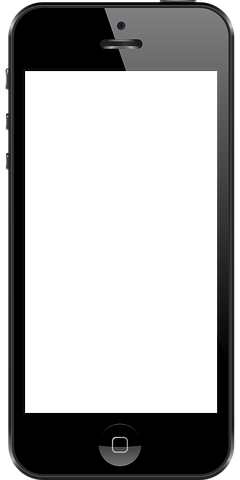 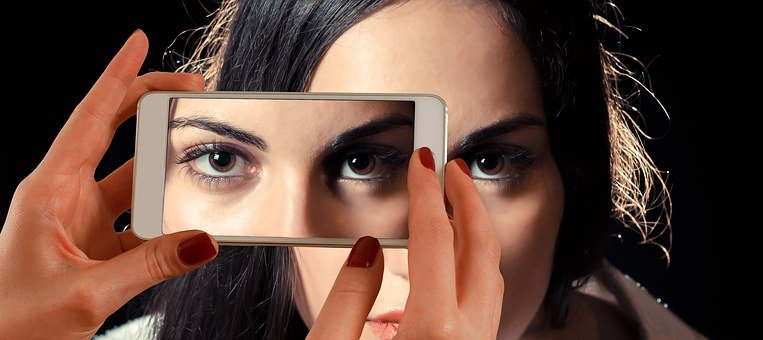 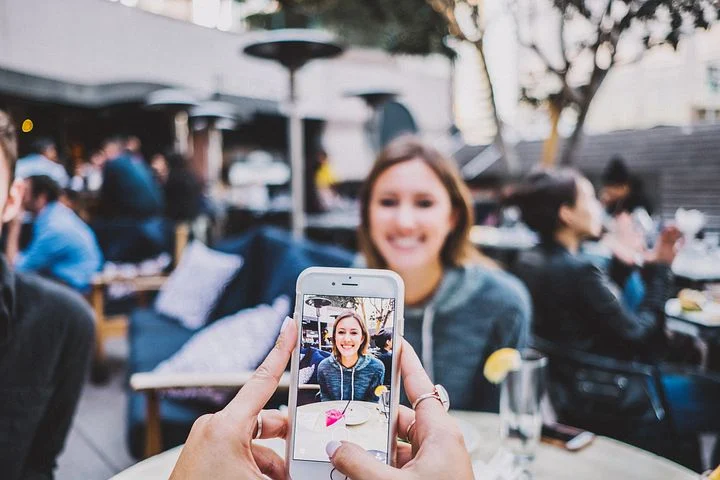 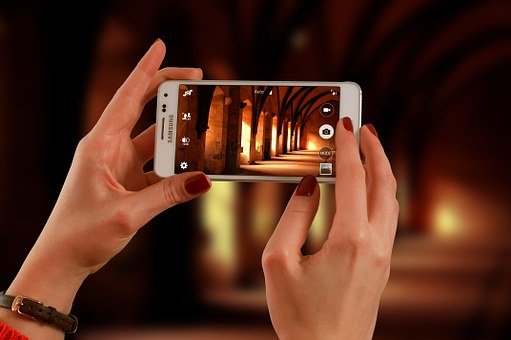 Landscape or portrait?
Sort these images!
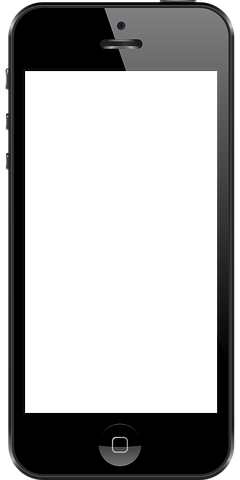 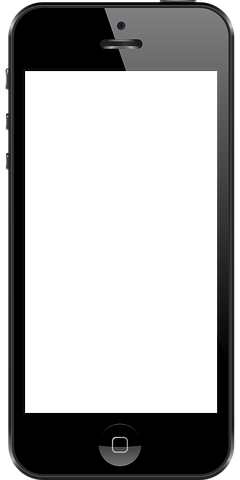 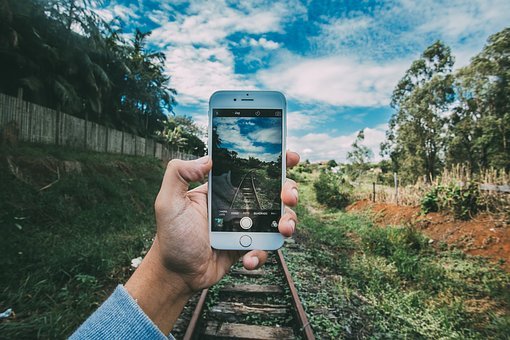 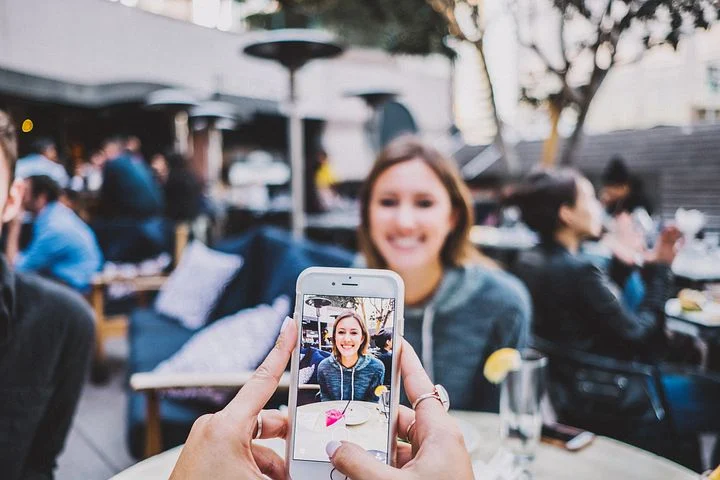 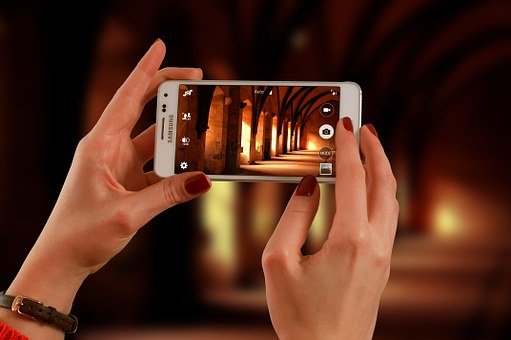 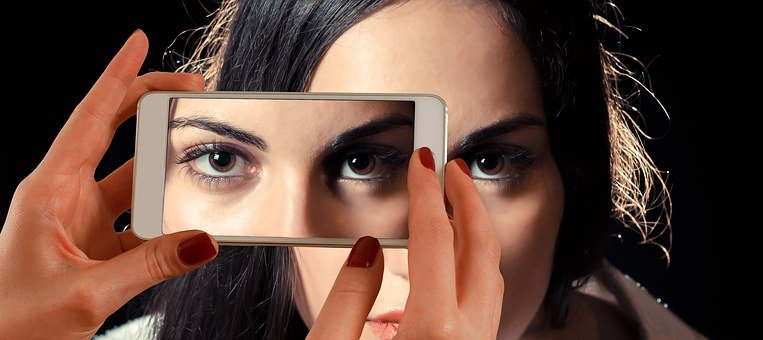 Landscape or portrait?
Sort these images!
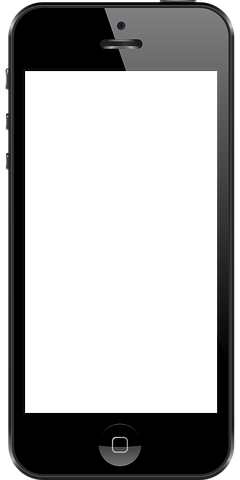 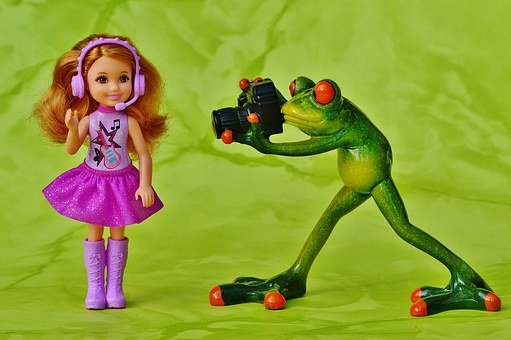 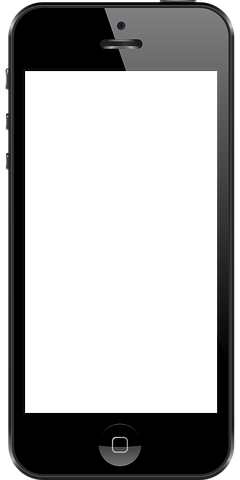 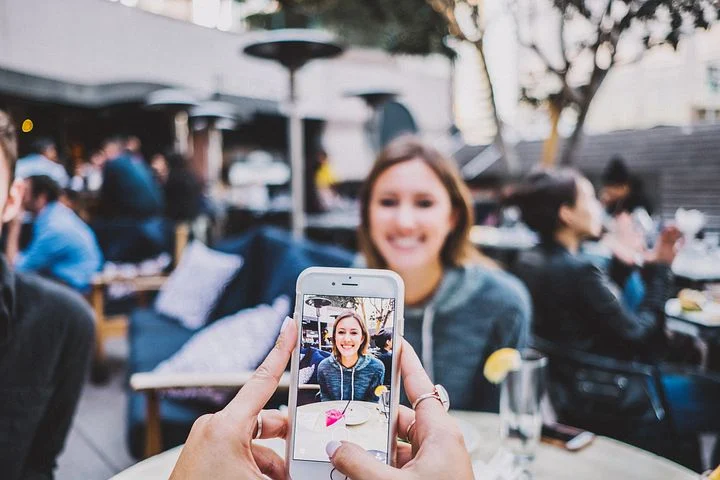 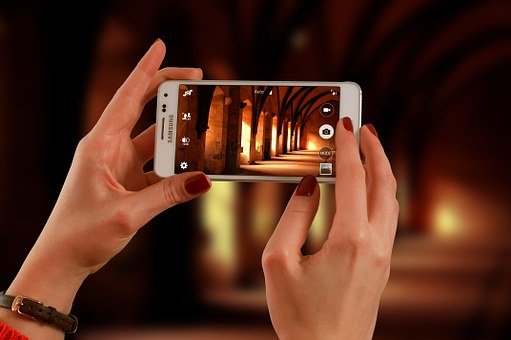 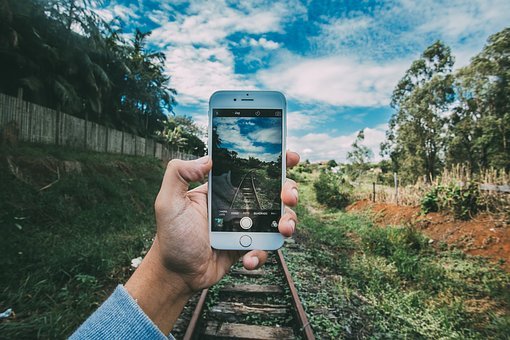 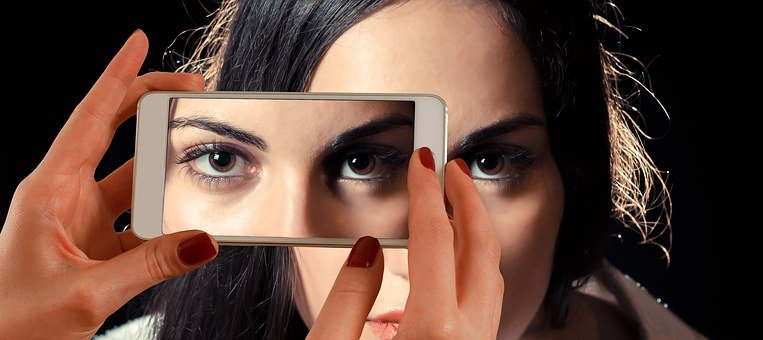 Did you get them all right?
How do we take a good photo?
Some art is created by taking photos. 
These photos can then be edited.
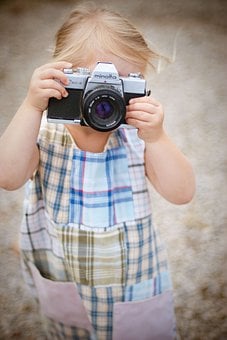 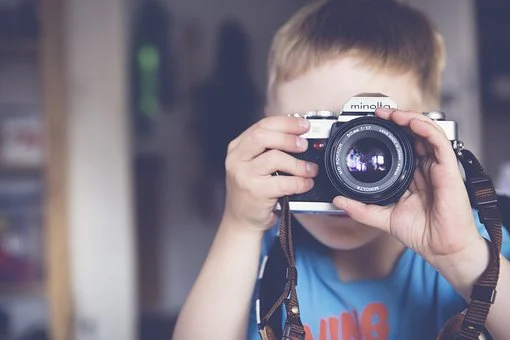 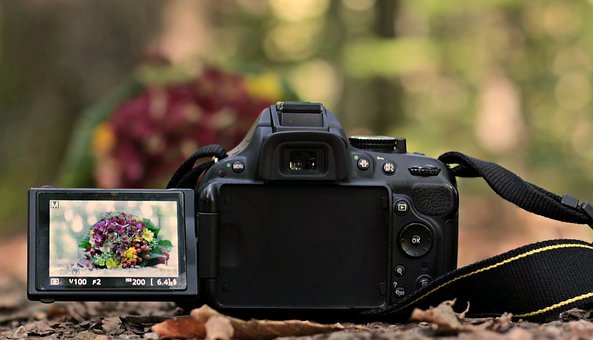 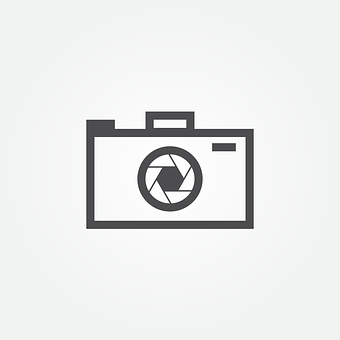 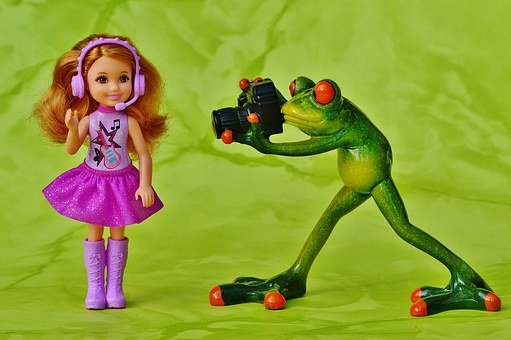 Click the button and capture your photo!
Hold your camera with both hands. Make sure it’s not wobbling around.
Make sure the subject is in the shot by looking through your viewfinder or screen.
Point the lens at your subject.
Move the camera around until you are happy with the shot.
[Speaker Notes: Talk through taking a good photo. If you have cameras learners can practice taking photos. Do learners have any experience of taking photos using a smartphone? Discuss as a group. This may lead on to other areas of discussion such as the features and effects of a smart phone camera.]
Let’s practice
Can you and your team find and capture these things?
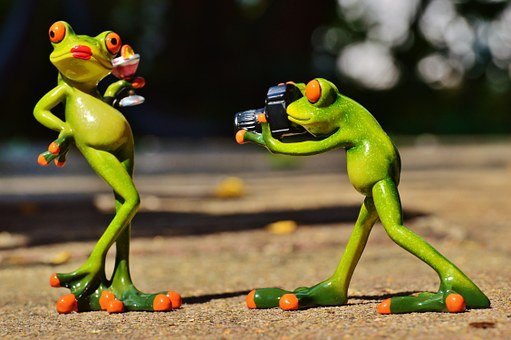 Landscape/ Portrait?
✓Position
✓ Lighting
CLICK!
Remember to make sure everyone has had a go!
[Speaker Notes: Only complete if you have access to cameras. 
Arrange learners in groups of 3/4 to complete the following activity.]
Let’s share!
Can you share with the class what you took a photo of and whether you took it in landscape or portrait and why?
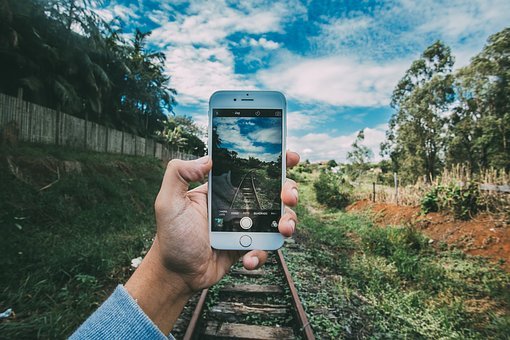 Famous artists - Sean Charmatz
What do you like about this work?
Sean creates art by adding characteristics to pictures. He turns his work into animations.
He was a writer, artist and storyboard director for Spongebob Squarepants. 
He has also worked for Dreamworks and Disney. 
Here are some examples of his work:
What do you dislike about it?
What does it make you think of?
CLICK HERE TO WATCH A VIDEO
CLICK HERE TO SEE PICTURES
How does it make you feel?
[Speaker Notes: https://www.youtube.com/supported_browsers?next_url=https%3A%2F%2F www.youtube.com%2Fwatch%3Fv%3DdOFUYR2iX4c&t=86s]
Your turn!
We are going to make some digital art inspired by Sean Charmatz! 
Some examples:
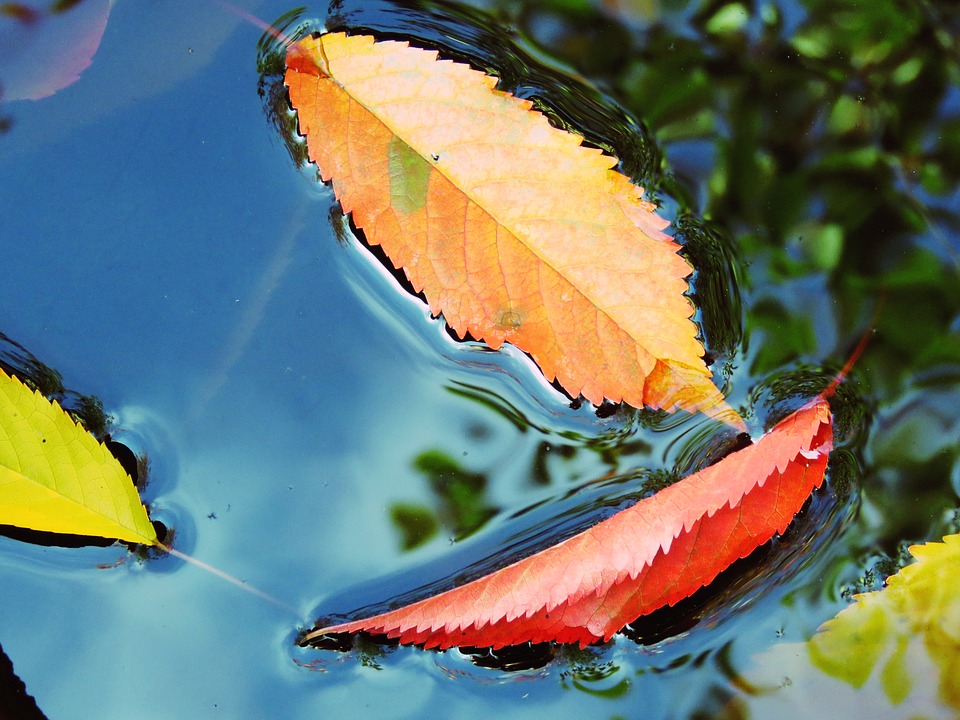 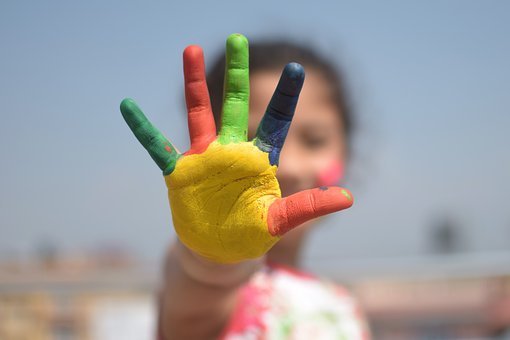 [Speaker Notes: It is then up to you to decide whether you wish for the learners to have a go at creating their own work inspired by just one of the artists or both (All curriculum aims will be achieved either way).]
Your turn!
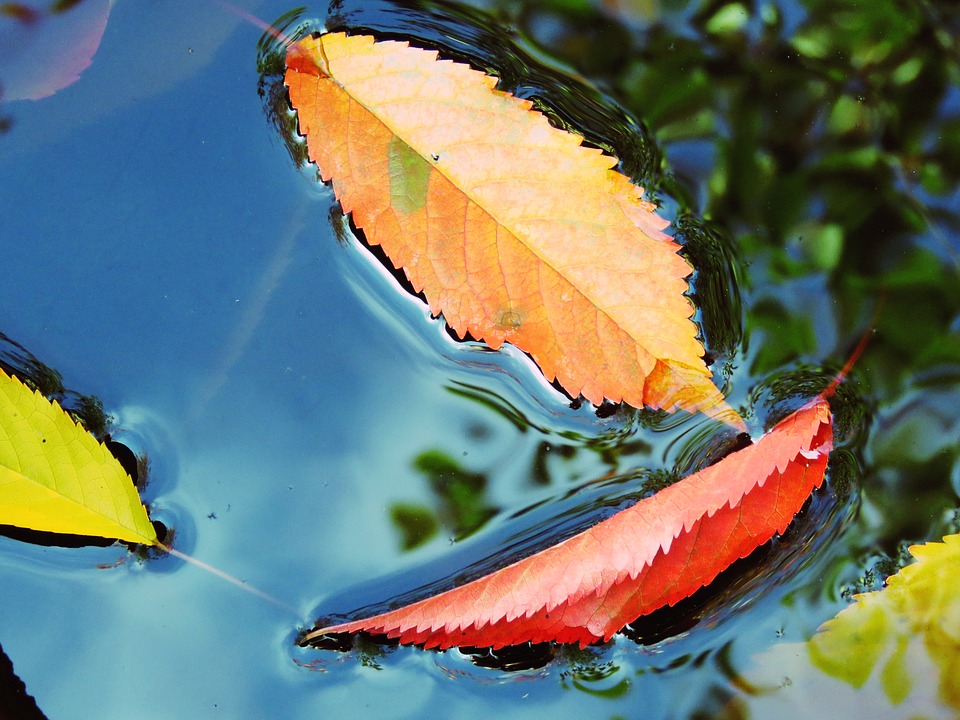 Step 1 - Take the photo of your everyday item or items.

Top tips! 
Try and have an idea in your head already so you can pose them. 
What action are your items doing? Hugging, swimming dancing etc.
Action: Swimming or relaxing in the water.
[Speaker Notes: You may wish to spend some planning this with your class. Learners can use paper to design their plan or mind-map some ideas. If you do not have a camera you can use the bank of images provided or allow pupils to find their own.]
Your turn!
Step 2 - Import your photo to PowerPoint or Print it out.
If you are using an iPad, watch the video on the next slide to draw straight onto your image.
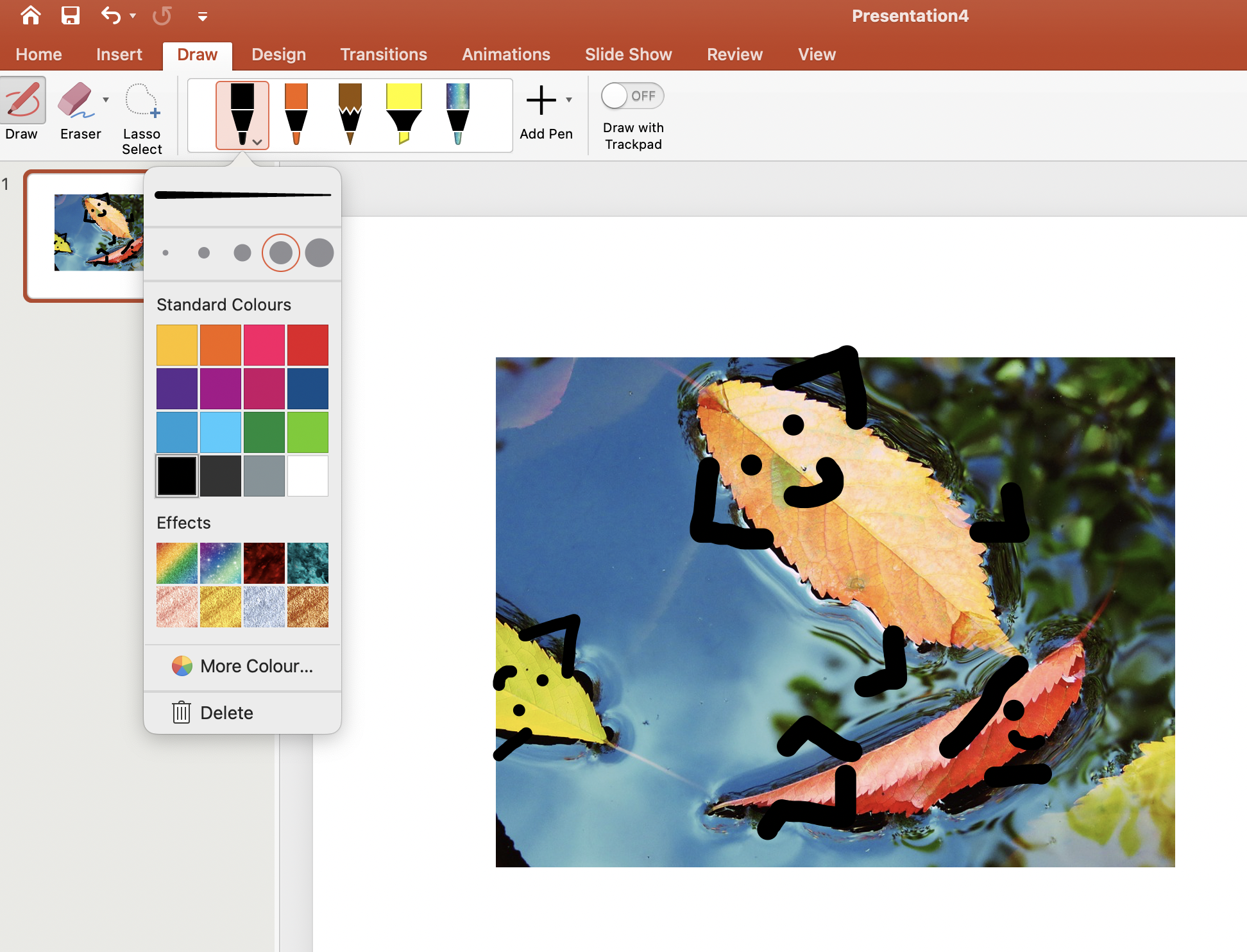 Step 3 - Add in the features: arms, legs, face etc. 
Top tips! 
Remember to consider the emotions of your items. Are they happy, sad, excited or scared etc.
[Speaker Notes: You may decide to use any digital graphics software. 
Online software: https://paintz.app/ (you can click and drag your photo on to the canvas).]
Editing images using an iPad
[Speaker Notes: Play this video if your class are using iPads as this allows them to draw directly onto the image.]
Famous artists - Stephen McMennamy
What do you like about this work?
Stephen McMennamy makes what he calls ‘combophotos’. 
He joins different photos together to make new and exciting images. 
Here are some examples of his work:
What do you dislike about it?
What does it make you think of?
CLICK HERE TO SEE PICTURES
How does it make you feel?
[Speaker Notes: https://www.youtube.com/supported_browsers?next_url=https%3A%2F%2F www.youtube.com%2Fwatch%3Fv%3DdOFUYR2iX4c&t=86s]
Your turn
We are going to make some “combophotos” of our own giving our selves some crazy hair styles!
Some examples:
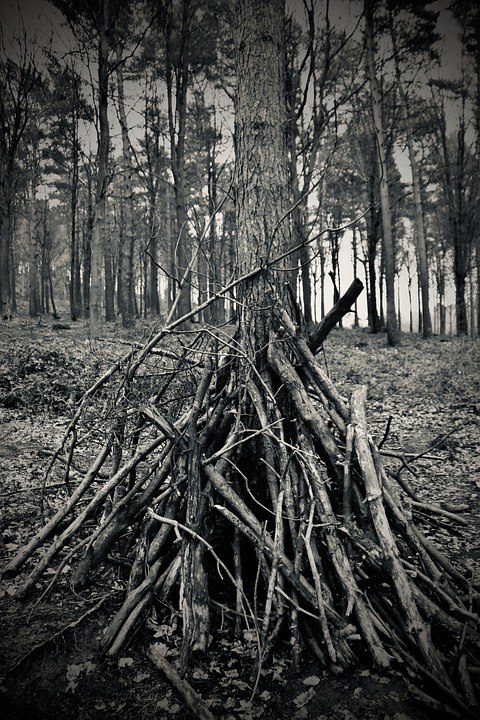 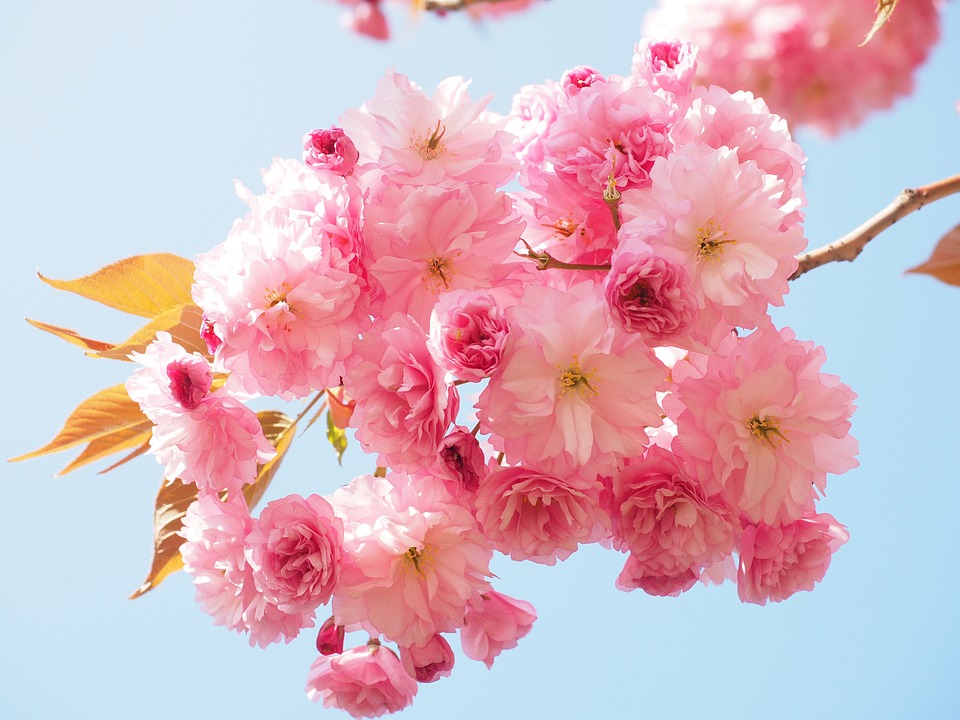 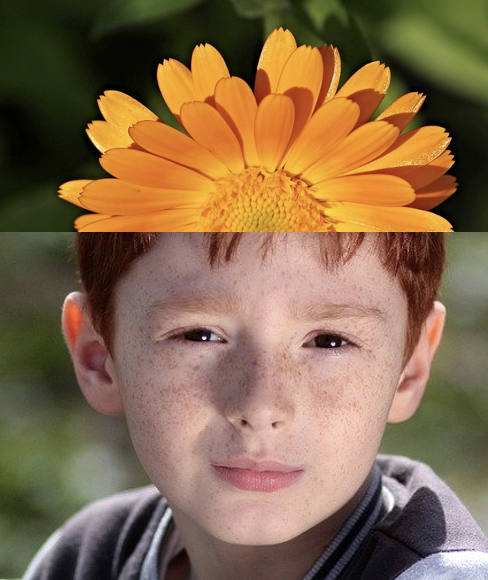 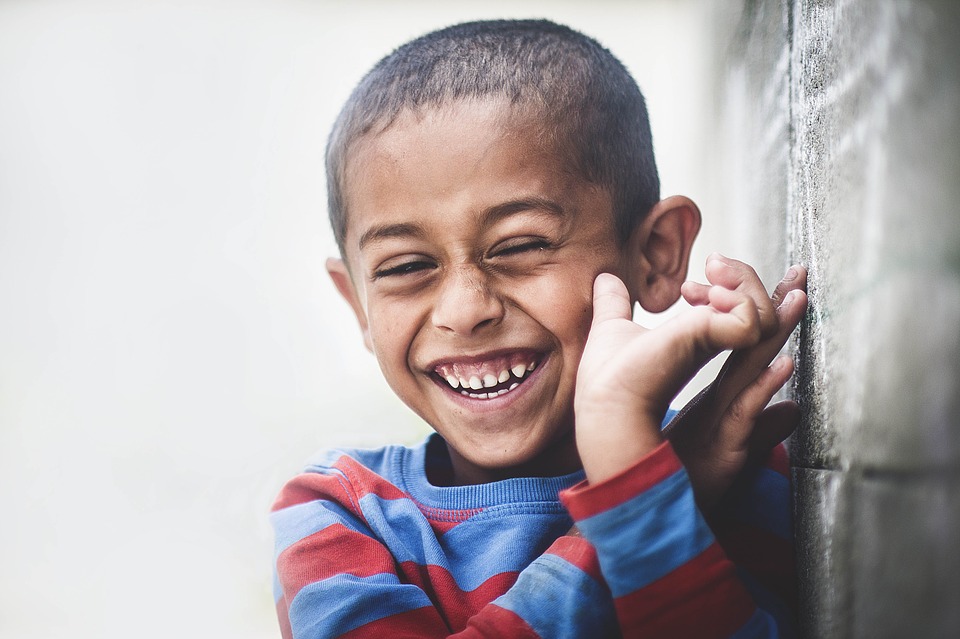 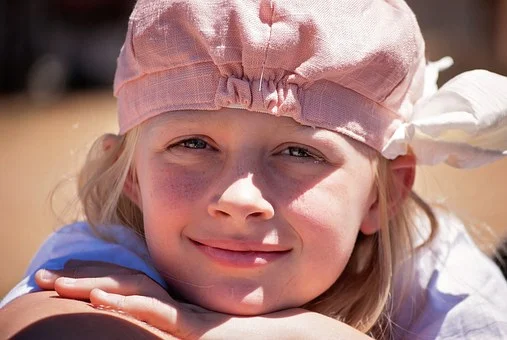 Your turn
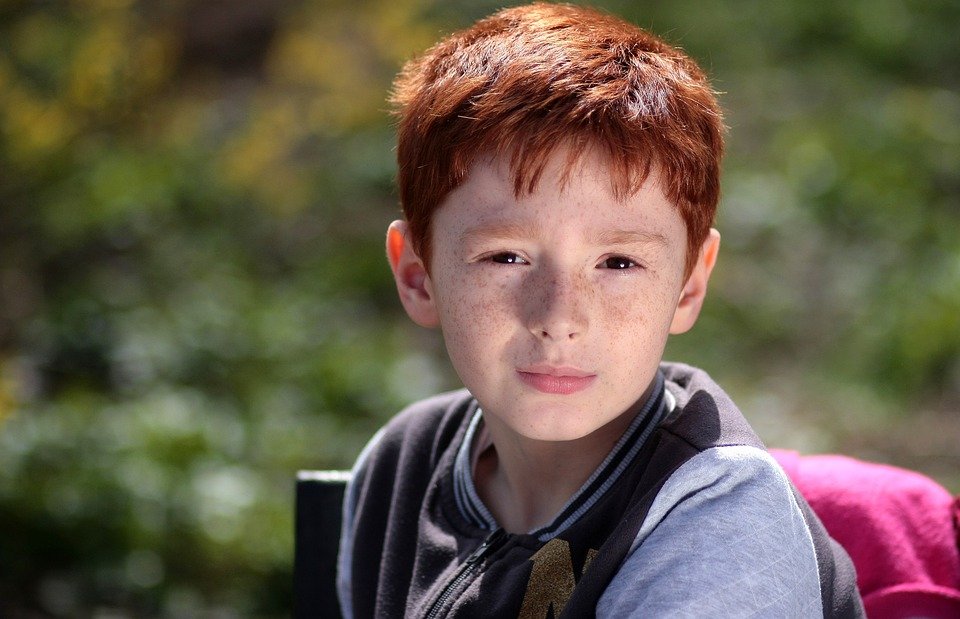 Step 1 - Take a photo of your partner.

Top tips! 
Make sure the photo has the face in focus and is straight on.
Your turn
Step 2 - Take a photo of an item from around the grounds or in the classroom to use as some crazy hair or a beard.

Top tips! 
Try and find something the same colour as your hair.
Make the colour of the backgrounds the same as this will match up better.
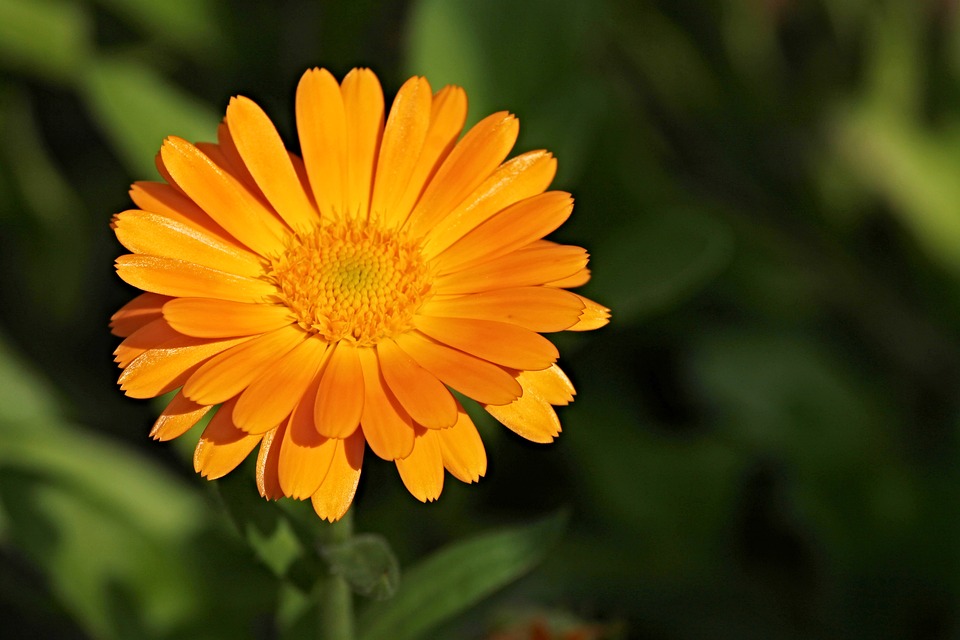 Your turn
Step 3 – Merge the two photos together, making sure the photos fit together. )

Use the cropping tool to cut them up and match them up!
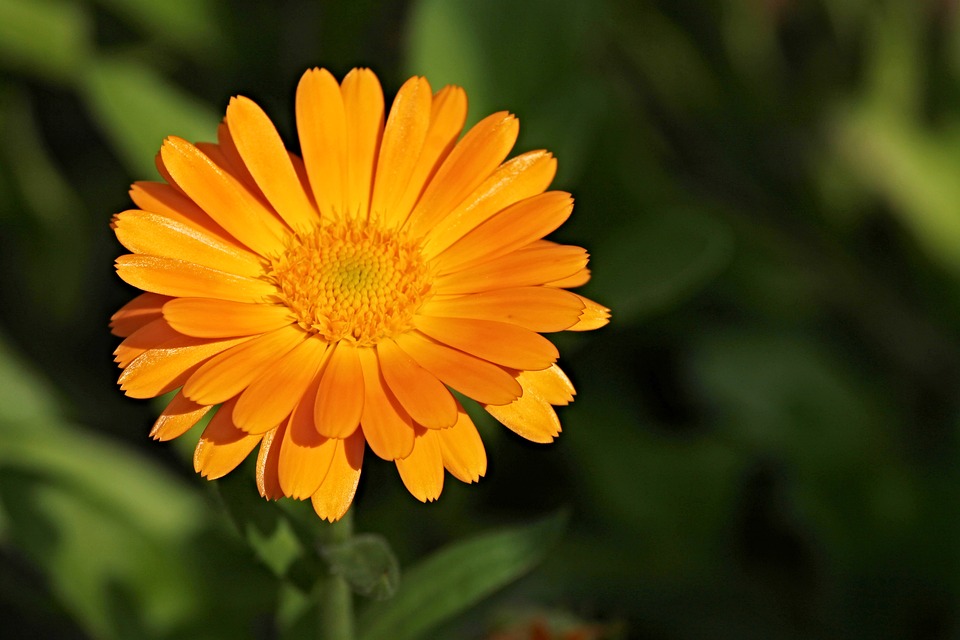 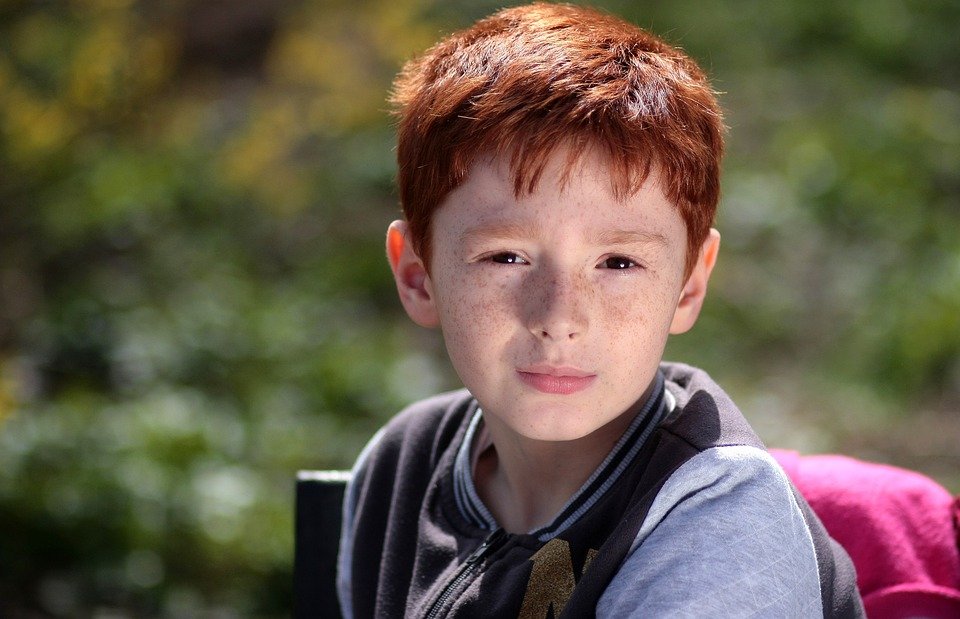 Did you enjoy creating digital art?
Jobs you might like in this area are…
Photographer 
Digital artist 
Gaming artist
Film/ Video editor 
VFX artist 
Web Designer 
… and so many more!
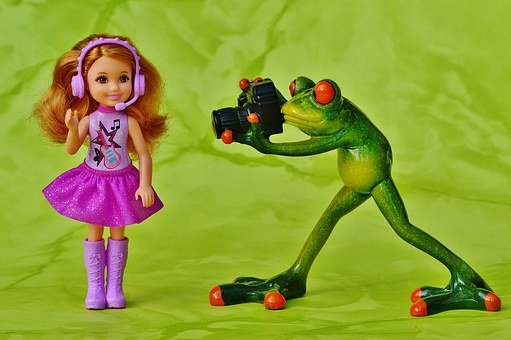 Did you enjoy creating digital art?
On the Archives of IT website you can watch short interviews with real digital artists and learn all about their jobs and how they got there.

Step 1: Follow the link https://archivesit.org.uk
Step 2: Click on Gallery in the education section of the homepage 
Step 3: Click on interviews
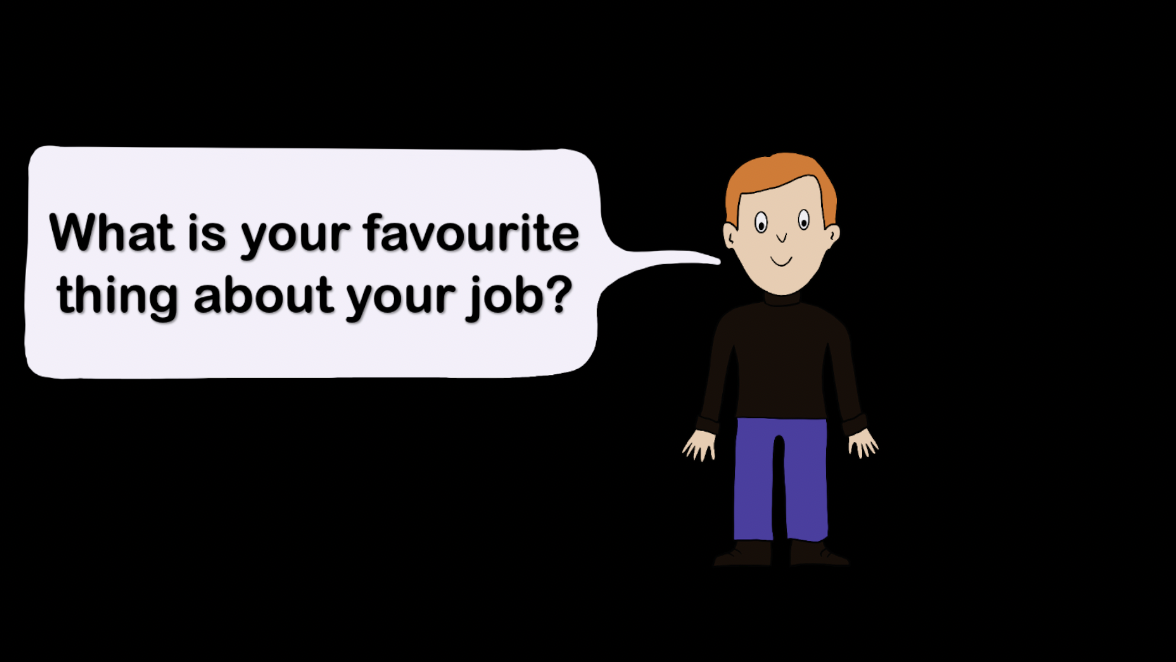 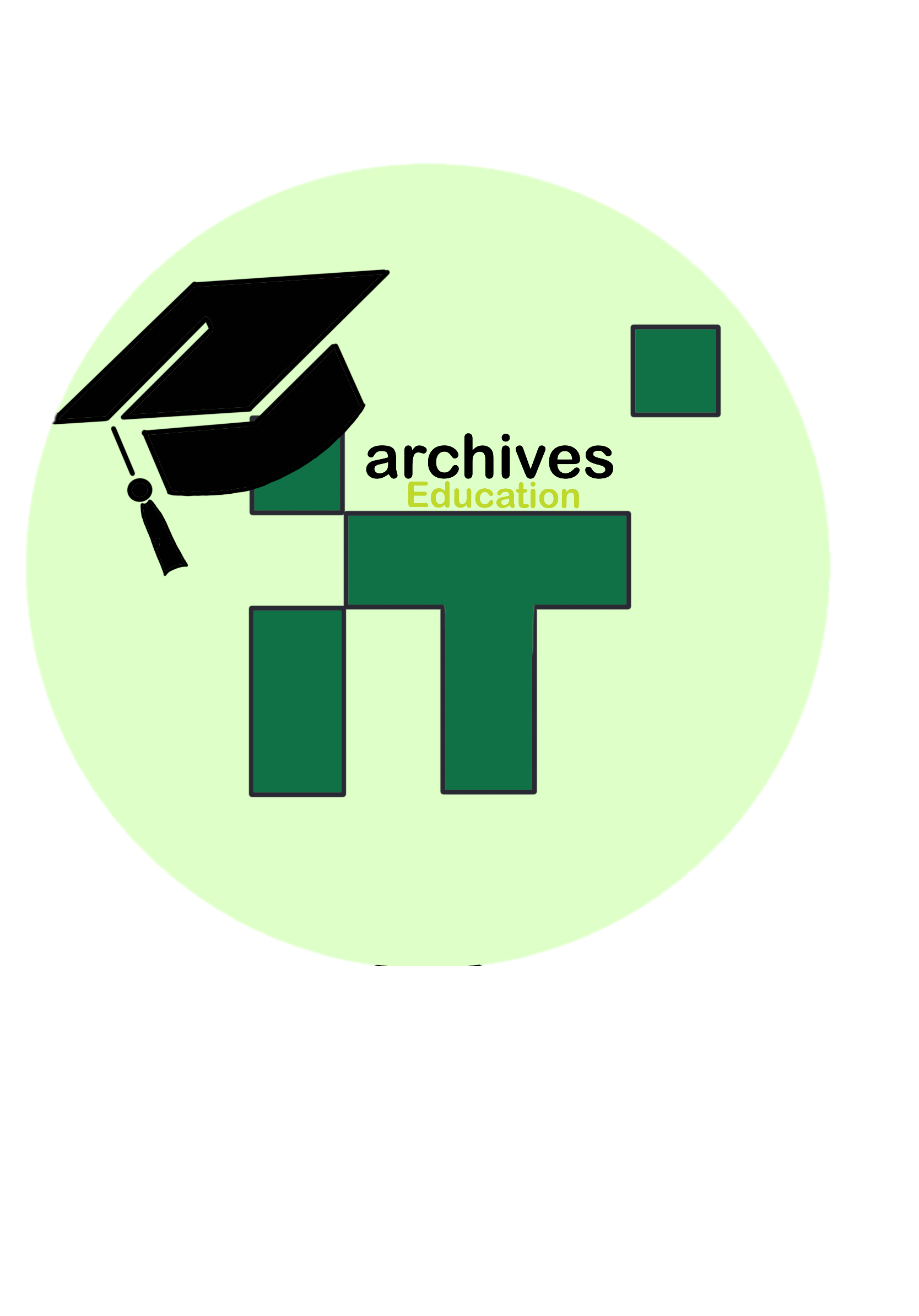 [Speaker Notes: Careers- Talk through the various jobs learners can do if they enjoy digital art, all on our video which can be accessed via the link provided.]